PV204 Security technologies
In-Memory Malware Analysis
Václav Lorenc
Principal Security Engineer, Here Technologies
| PV204 In-Memory Malware Analysis
2
[Speaker Notes: https://xkcd.com/1328/

What’s the real cause of all the security issues on laptops and desktops? This one ]
Agenda
Motivation!
No x86 assembly required
No malware (de)obfuscation magic
How does an OS look “inside”?
Processes and other data structures
How the memory is organized
Common tools used for analysis
Searching for system “oddities”
What are the important system indicators?
Real samples discussed and analyzed! (Labs)
| PV204 In-Memory Malware Analysis
3
Why memory analysis?
It’s fun!
Acquiring evidence for legal investigations
It used to be different in the past
Technical simplification of reverse engineering
No binary obfuscation present – the code has to run
Incident response activities
Easy way how to learn more about the attackers
Malicious binary may only be present in memory
Fast: RAM is (usually) smaller than full hard-drive images
| PV204 In-Memory Malware Analysis
4
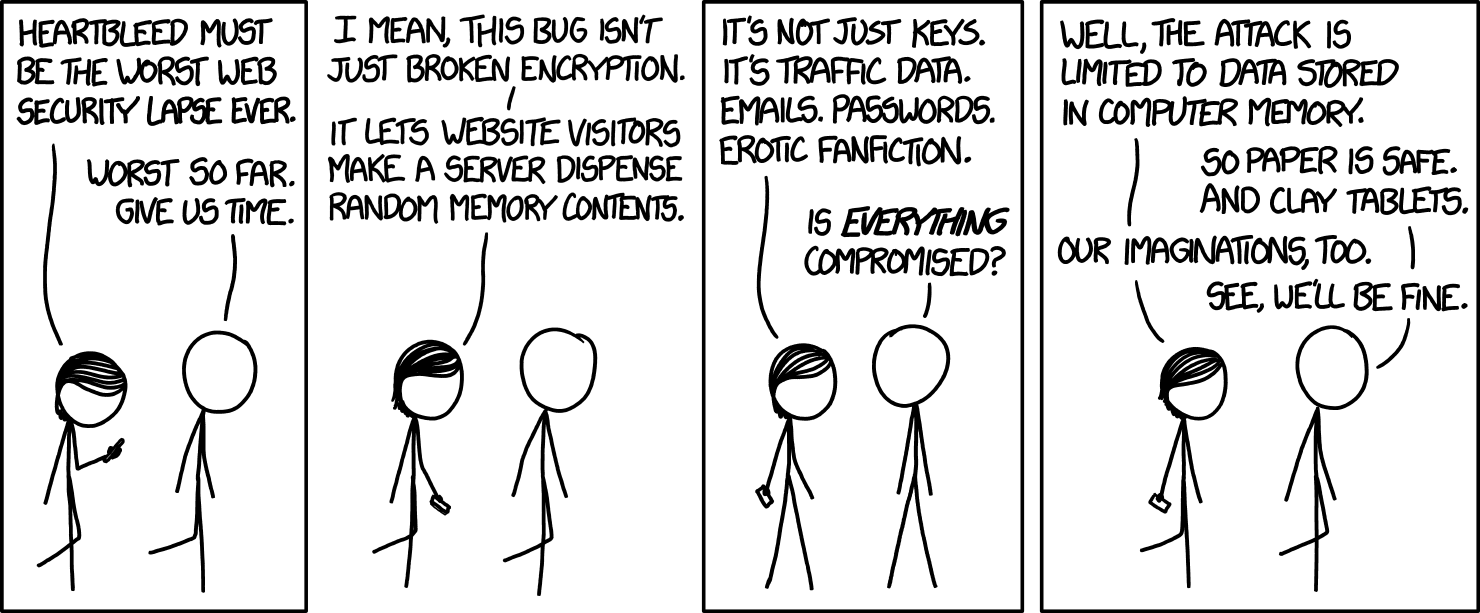 | PV204 In-Memory Malware Analysis
5
[Speaker Notes: https://xkcd.com/1353/
Or you could consider Spectre, which (in 2021) still has some related techniques and attacks and hasn’t been fully mitigated yet.]
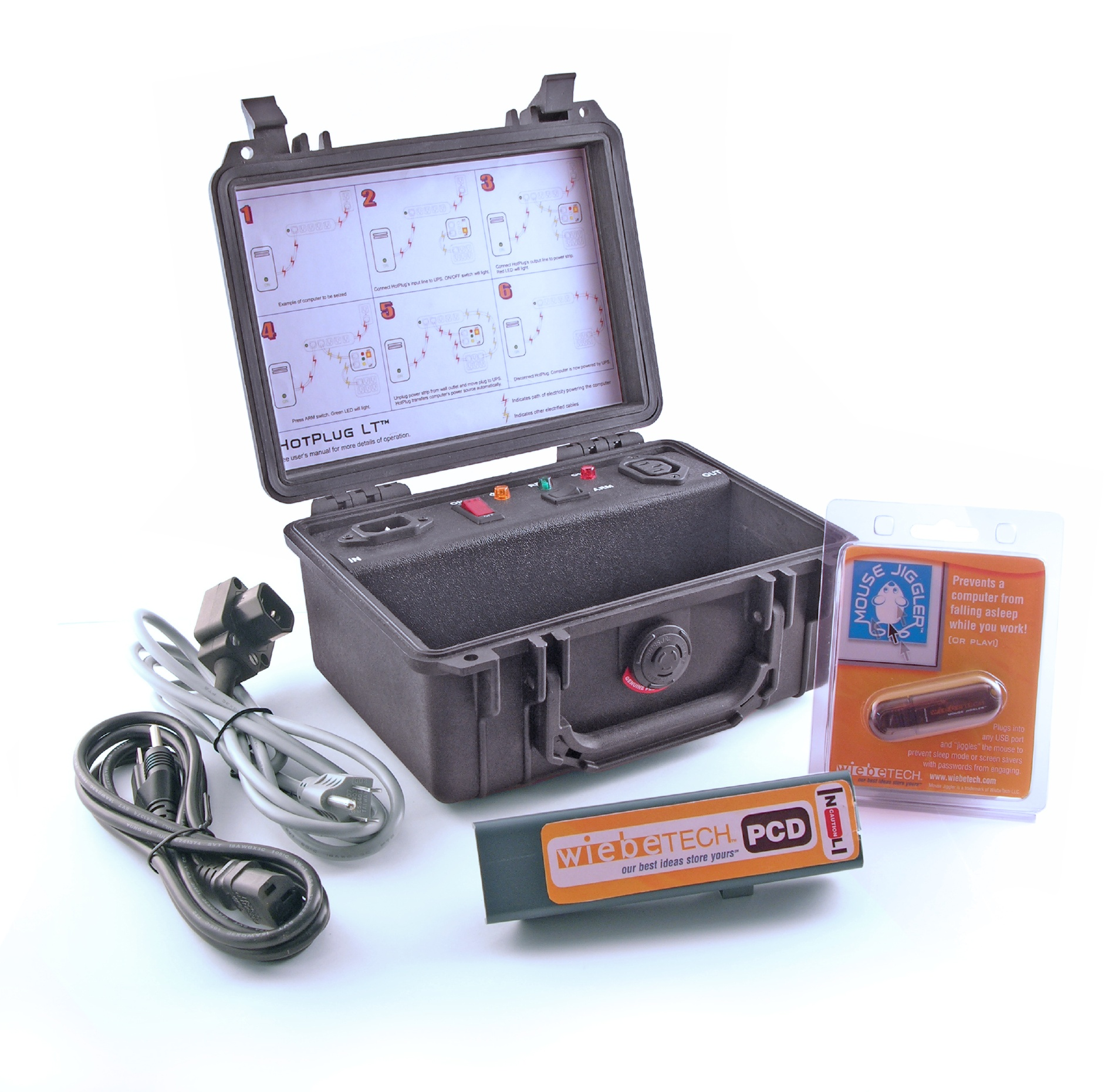 | PV204 In-Memory Malware Analysis
6
[Speaker Notes: Can anybody guess what’s this stuff for? It’s actually used for transportation of desktops/servers from their original location to a forensic lab somewhere else, without any power interruption. So that it can preserve the RAM content.]
Challenges in Reverse Engineering (RE)
Assembly language (for multiple platforms)
Along with undocumented instructions (or behavior)
Anti-debugging tricks
Exceptions, interrupts, PE manipulations, time checking, ...
Anti-VM tricks
Uncommon behavior of known instructions
Registry detections, HW detections
Code obfuscation/packing
The most challenging to overcome, mostly
| PV204 In-Memory Malware Analysis
7
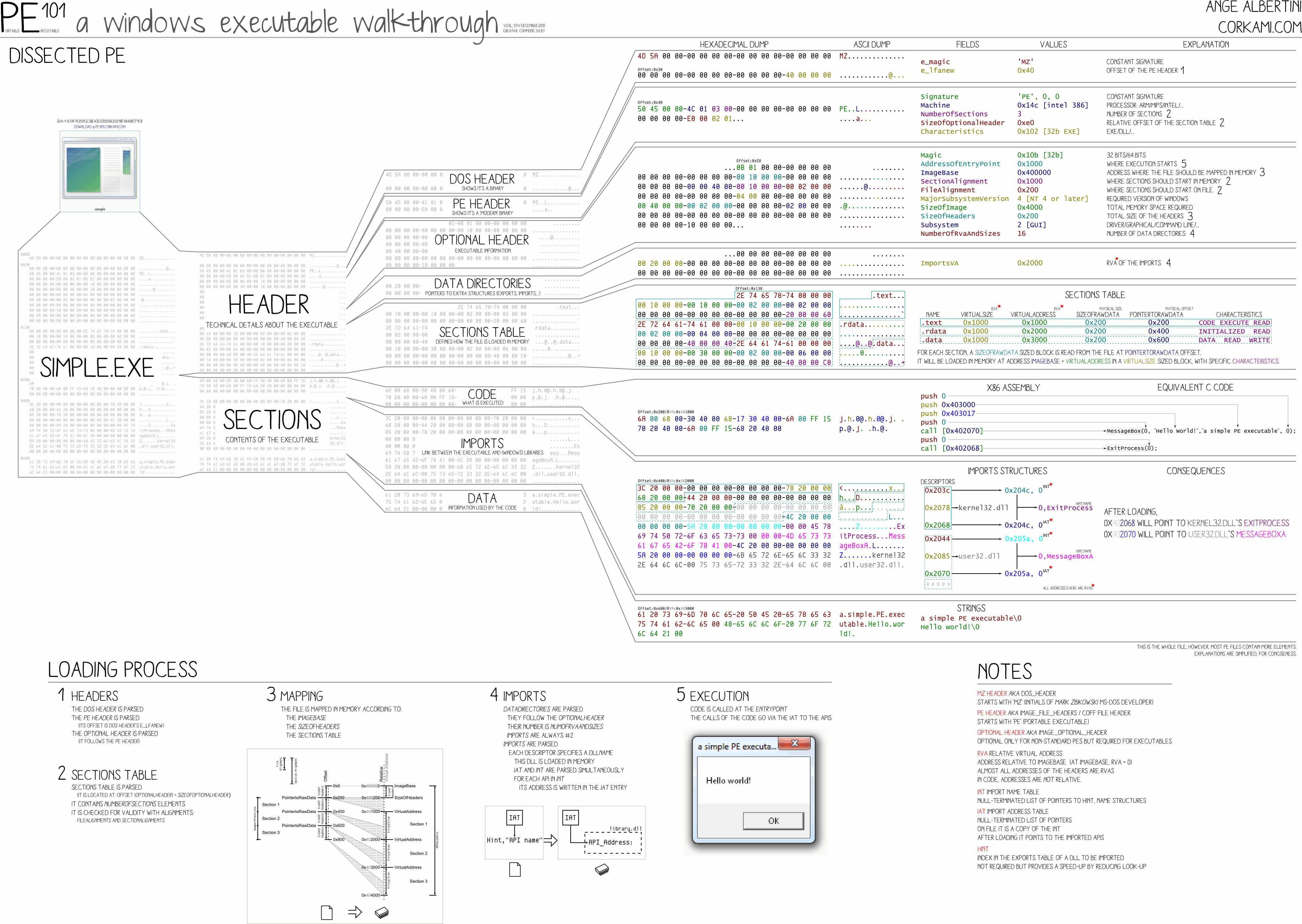 PE File Format
8
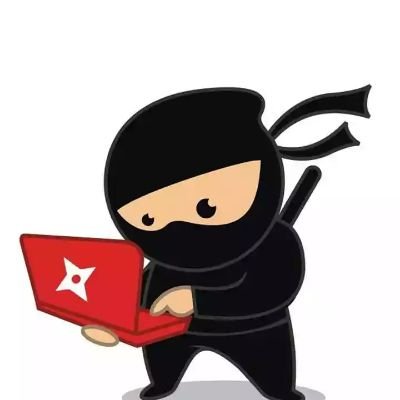 ‘cause reverse engineering ninjas are busy
Memory analysis
| PV204 In-Memory Malware Analysis
9
x86/x64 Memory organization
Physical memory
RAM; what we really have installed
Virtual memory
Separation of logical process memory from the physical
Logical address space > physical (e.g., swap)
Address space shared by several processes, yet separated
Paging vs. Segmentation
Possible memory organization approaches
| PV204 In-Memory Malware Analysis
10
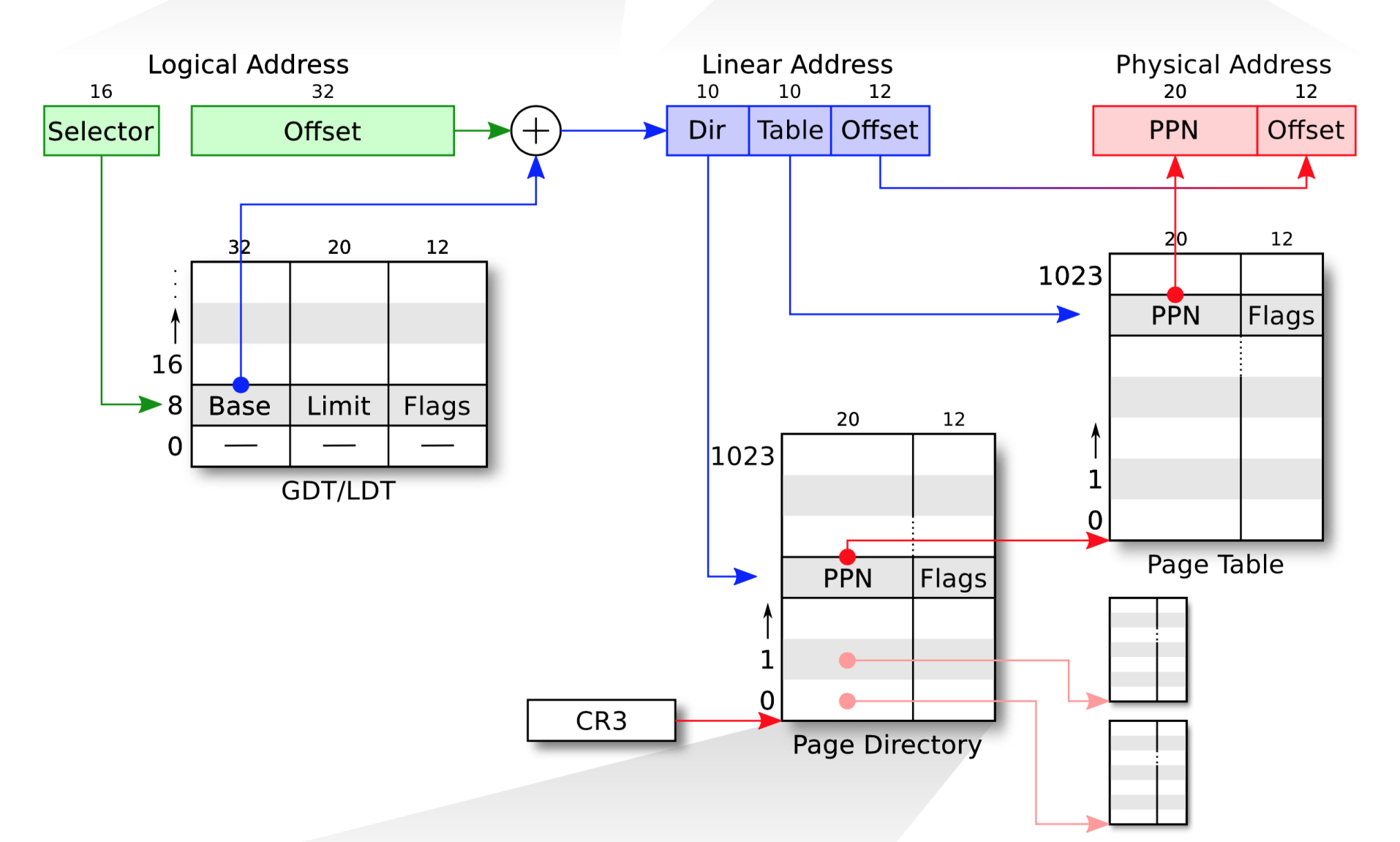 | PV204 In-Memory Malware Analysis
11
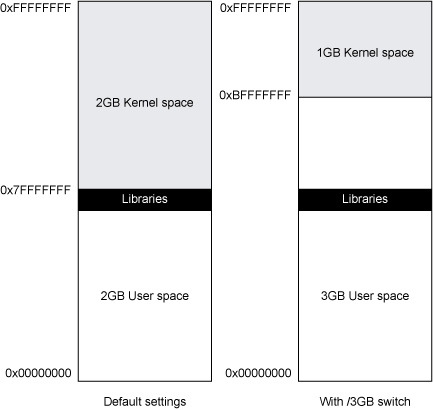 Win32 Address Space
| PV204 In-Memory Malware Analysis
12
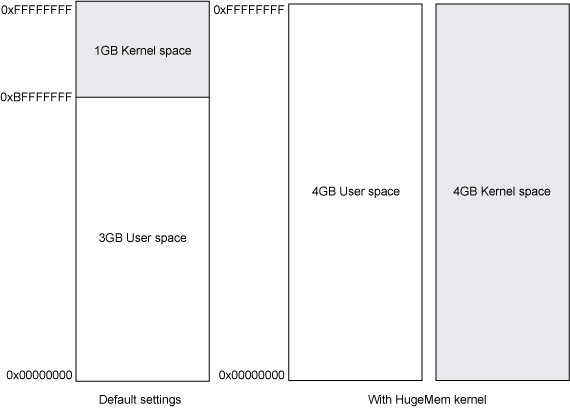 Linux Address Space
| PV204 In-Memory Malware Analysis
13
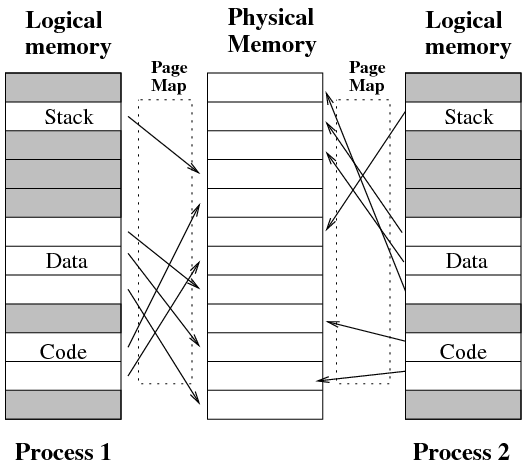 | PV204 In-Memory Malware Analysis
14
[Speaker Notes: https://minnie.tuhs.org/CompArch/Lectures/week06.html

In other worlds, various processes are sharing the physical memory.]
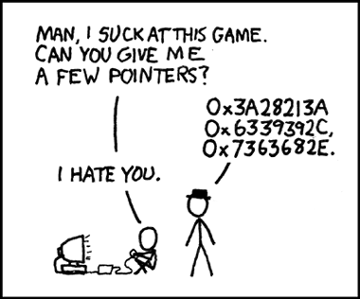 | PV204 In-Memory Malware Analysis
15
[Speaker Notes: https://xkcd.com/138/]
Operating System Data Structures
How the OS knows about processes, files, …?
A lot of ‘metadata’ for important data
Based on C/C++ data structures (see MSDN documentation)
(Double-)linked list
Another common data structure (not only in OS)
Method for implementing lists in computer memory
Direct Kernel Object Manipulation (DKOM)
Used for manipulating the structures to hide malicious stuff
| PV204 In-Memory Malware Analysis
16
Double Linked Lists
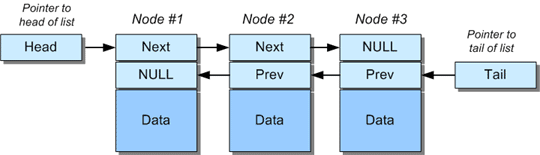 | PV204 In-Memory Malware Analysis
17
DKOM – Direct Kernel Object Manipulation
Dozens of various (double-)linked lists in Windows
Maintained by kernel
Processes, threads, opened files, memory allocations, …
DKOM is used by rootkits
Hiding from the sight of the user
Rootkit paradox
Rootkits need to run on the system
… and need to remain hidden at the same time
Memory analysis can help to discover DKOM
Anti-analysis techniques are known as well
| PV204 In-Memory Malware Analysis
18
[Speaker Notes: http://www.blackhat.com/presentations/bh-usa-04/bh-us-04-butler/bh-us-04-butler.pdf]
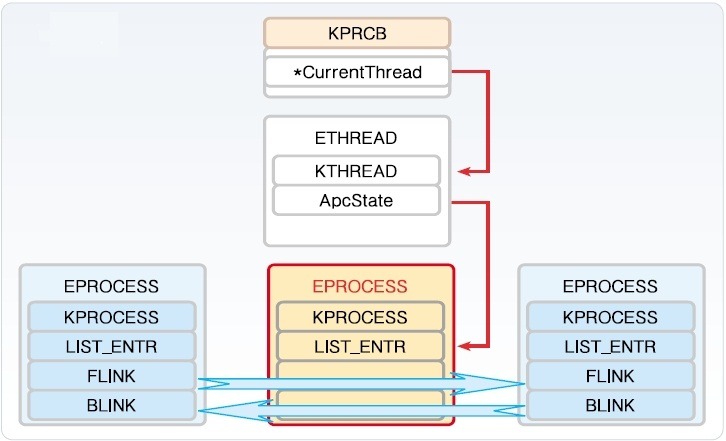 WindowsProcess Structures
| PV204 In-Memory Malware Analysis
19
Interesting OS Structures
Suspicious Memory Pages
Processes
Threads
Sockets (Connections)
Handles (Files)
Recently executed binaries
Modules/Libraries
Mutexes
LSA (Local Security Authority)
Registry
…
Files
Caches
| PV204 In-Memory Malware Analysis
20
Memory Pages
Various ‘flags’
Read/write/executable pages
Helping OS to organize memory efficiently
Executable + Writable pages
Why is it bad?
Process Injection Technique(s)
Allocating a memory that can be modified (unpacked, decoded, decrypted) and executed.
Used by legitimate processes too (Windows OLE)
| PV204 In-Memory Malware Analysis
21
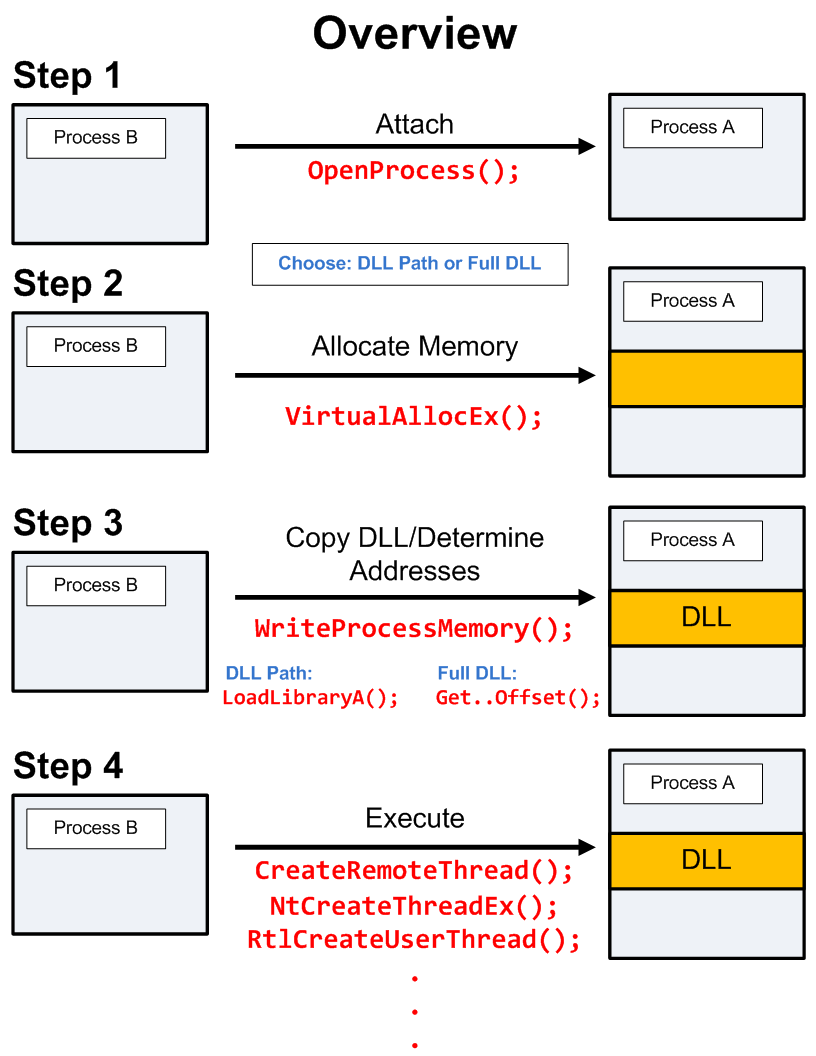 DLL/Process Injection
So that Internet Explorer behaves like a malicious process…
| PV204 In-Memory Malware Analysis
22
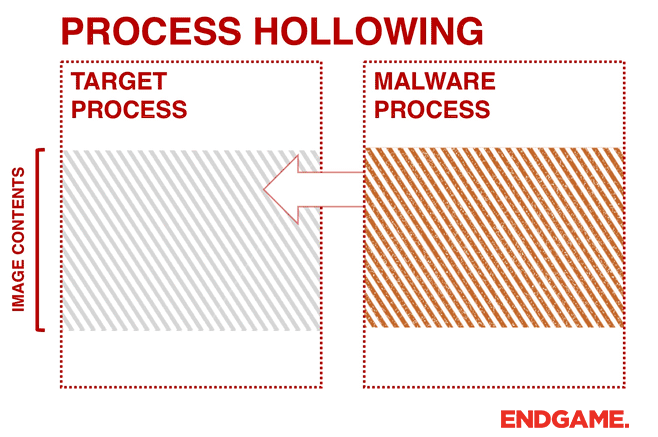 | PV204 In-Memory Malware Analysis
23
[Speaker Notes: https://www.endgame.com/blog/technical-blog/ten-process-injection-techniques-technical-survey-common-and-trending-process]
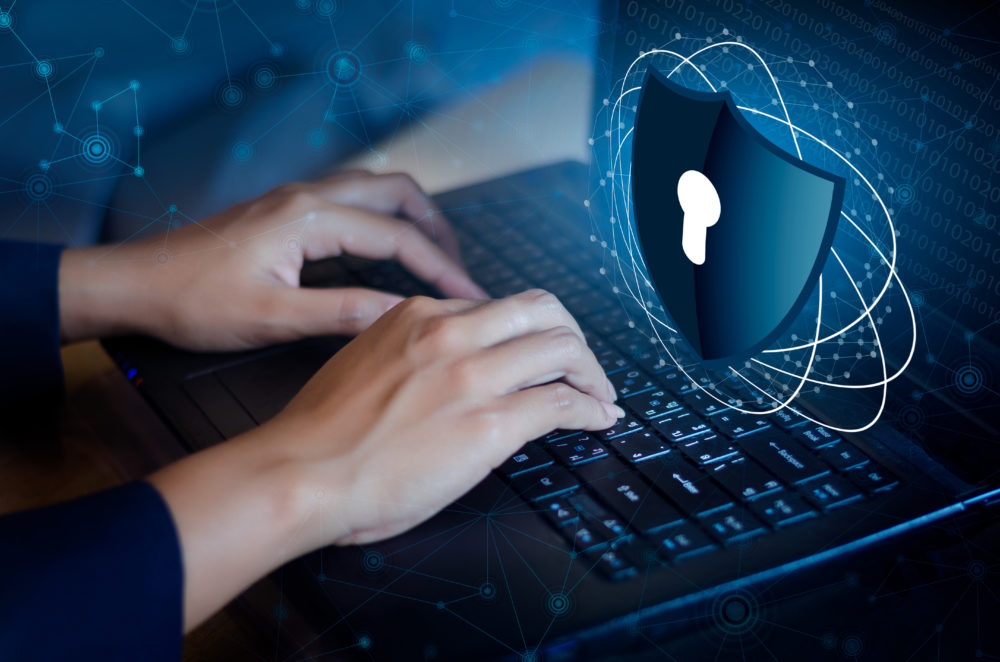 PRACTICAL
And now something completely…
| PV204 In-Memory Malware Analysis
24
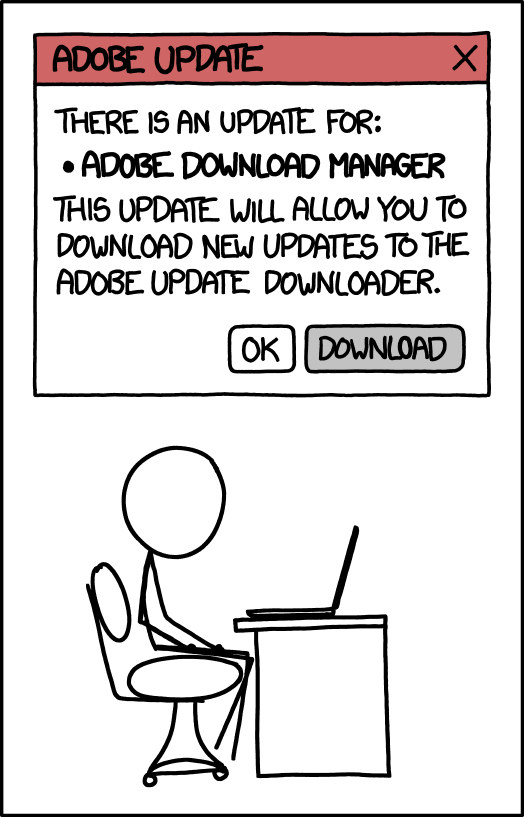 | PV204 In-Memory Malware Analysis
25
[Speaker Notes: https://xkcd.com/1197/

The joke is from 2013, but it’s still pretty good and accurate, I am afraid. There’s no extra meaning of this joke right here, it’s just to give you a short break and relax a bit.]
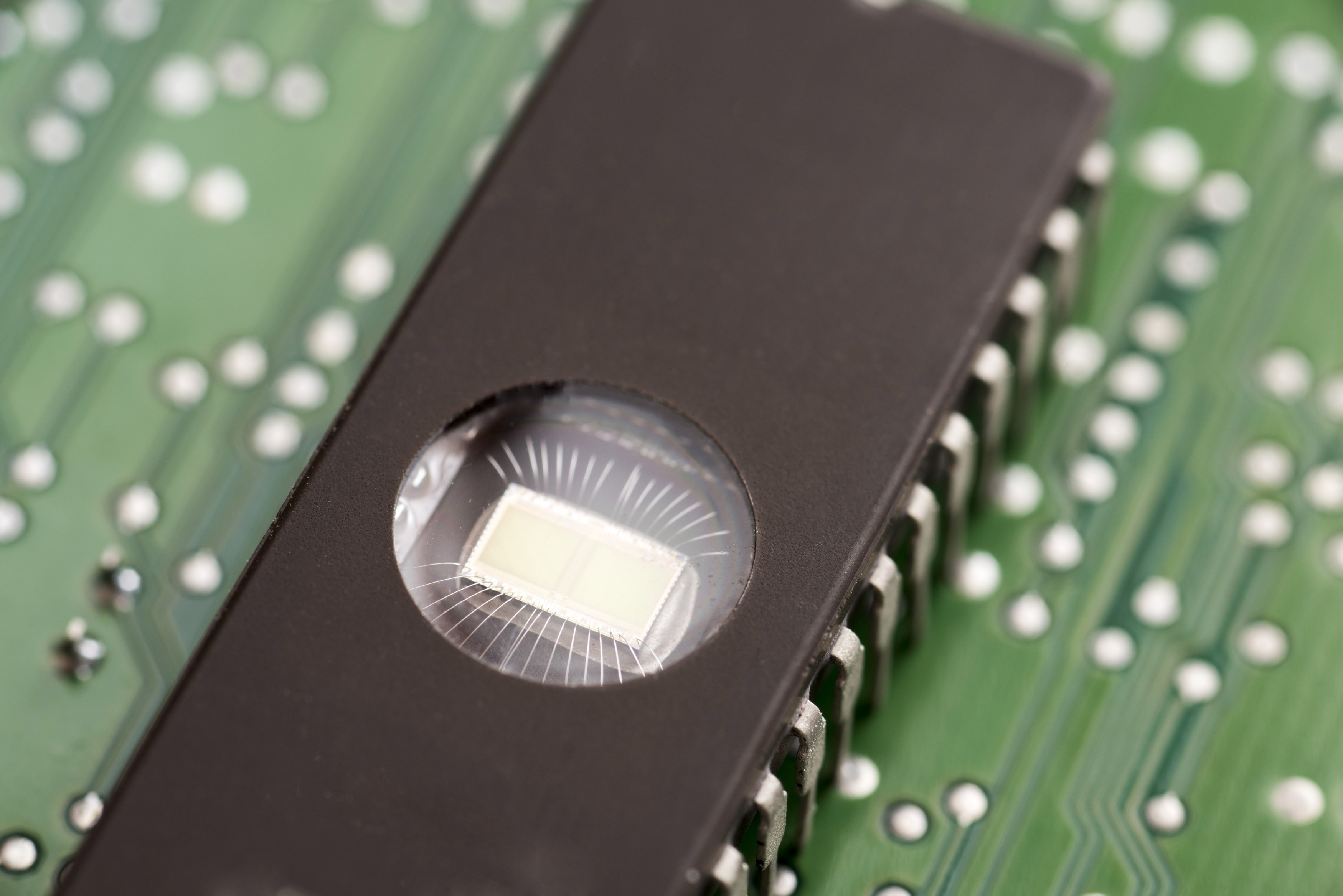 Phase #1
Memory Acquisition
| PV204 In-Memory Malware Analysis
26
Memory (re)sources
Live RAM
The most common source for analysis
Easier to obtain from virtualized hosts
Paging file/Swap
Used by operating systems to allocate more memory then available RAM
Hibernation file
Memory crash dumps
Limited analysis options
| PV204 In-Memory Malware Analysis
27
Memory Acquisition
VM?
Memory Dump
Snapshot
Clone
Yes
No
Running?
Hibernation File
Page File (Swap)
Crash Dumps
No
Yes
Dumping locally
Remote access?
Cost / Benefits
Tool Footprint
Got root?
Yes
No
FireWire
PCI Probes
| PV204 In-Memory Malware Analysis
28
Memory Acquisition
Virtual Machines
VMWare, VirtualBox, …
VirtualBox –dbg –startvm “MalwareVM” (and .pgmphystofile command or vboxmanage debugvm)
Directly from the system! (if we have permissions to do that)
windd, fastdump, dumpit, memorize, winpmem
Or we can hibernate the system (hiberfil.sys)
Remotely
Encase Enterprise, Mandiant Intelligent Response, Access Data FTK
Common issues
Unsupported OS (Linux, MacOS; 32bit/64bit)
Swap (portions of memory on drive)
Malware not running inside a virtual machine
| PV204 In-Memory Malware Analysis
29
Memory Acquisition (2)
Local memory acquisition notes
Unless you have plenty of money, try to get root/admin access to the host
Better to acquire to external storage (USB, network)
The lower tool’s memory footprint, the better
If you run malware in VM, better have less RAM
Faster analysis
.. And configure no swap for the system too
However: malware can check for the available memory
| PV204 In-Memory Malware Analysis
30
Memory Acquisition (3)
Remote memory acquisition
Very useful for fast Incident Response
Requires enterprise licenses for the commercial tools
Acquisition is done over network
Agents already in memory, no extra memory demands
Modern EDR/XDR solutions support this too
Open-source alternative?
GRR (Google Rapid Response)
Still in development, primarily Incident Response tool
Allows remote memory acquisition
| PV204 In-Memory Malware Analysis
31
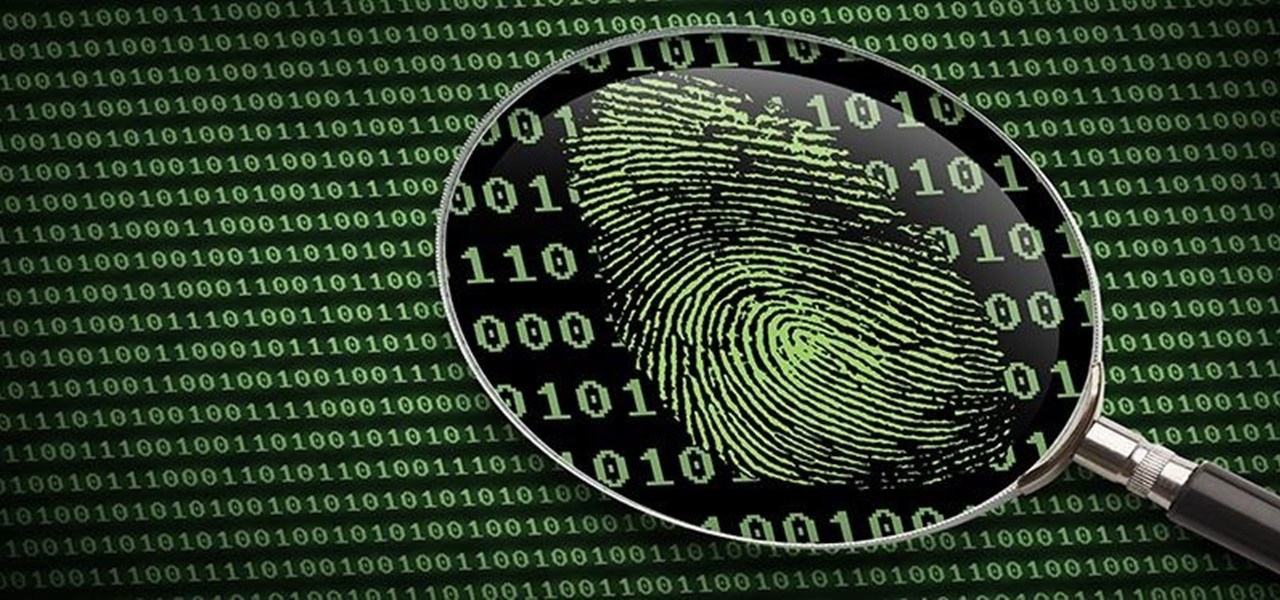 Phase #2
Memory Analysis
| PV204 In-Memory Malware Analysis
32
Memory Analysis Tools
FireEye Redline
Free, available for Windows
HBGary/GoSecure Responder Pro
Community Edition used to be available
Volatility Framework
Open source, no GUI
| PV204 In-Memory Malware Analysis
33
FireEye Redline
Free tool for Incident Response
Not open-source, though
.NET executable (runs only under Windows)
Support OS X and Linux artifacts too
Nice and simple user interface
Very nice analysis workflow
Perfect for searching for string information
Rates the level of suspiciousness over processes
Sad things
Memory analysis not reliable, process rating as well
| PV204 In-Memory Malware Analysis
34
[Speaker Notes: Support for OS X and Linux memory artifacts was added in 2020, so it’s rather new.]
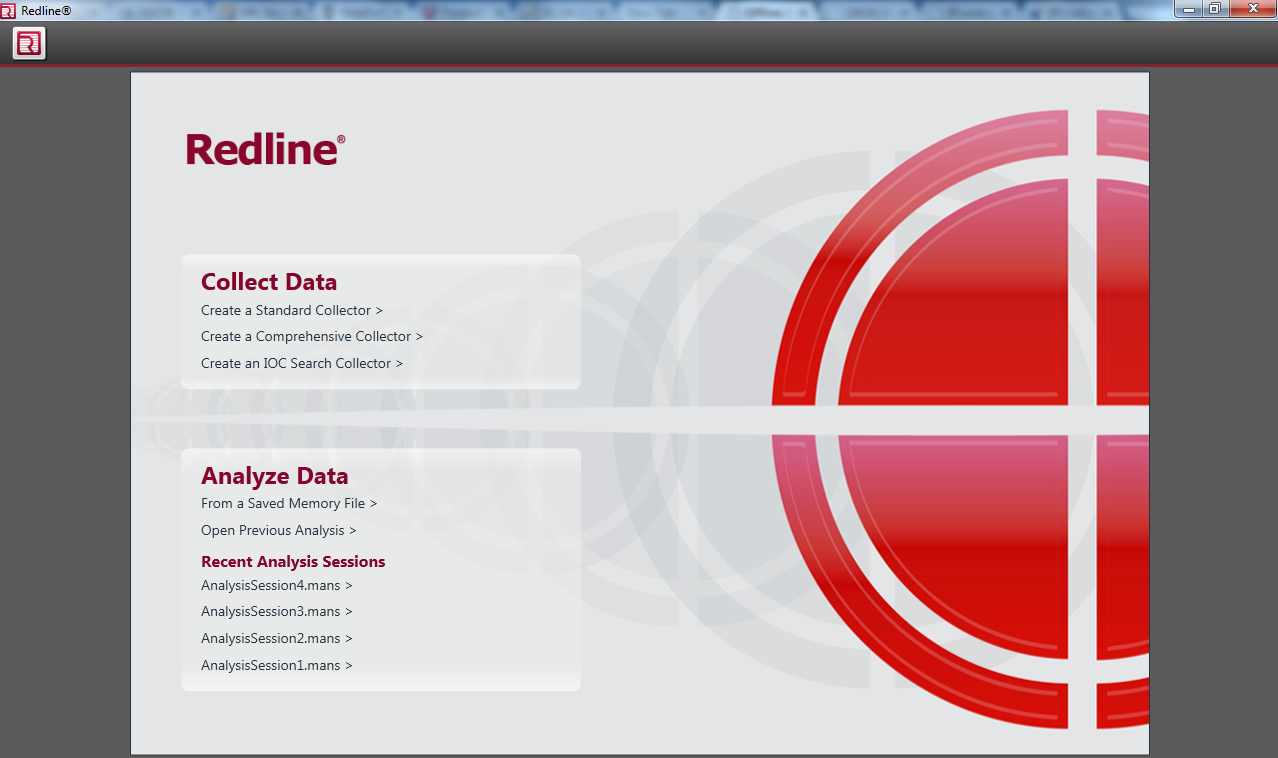 Redline: Start
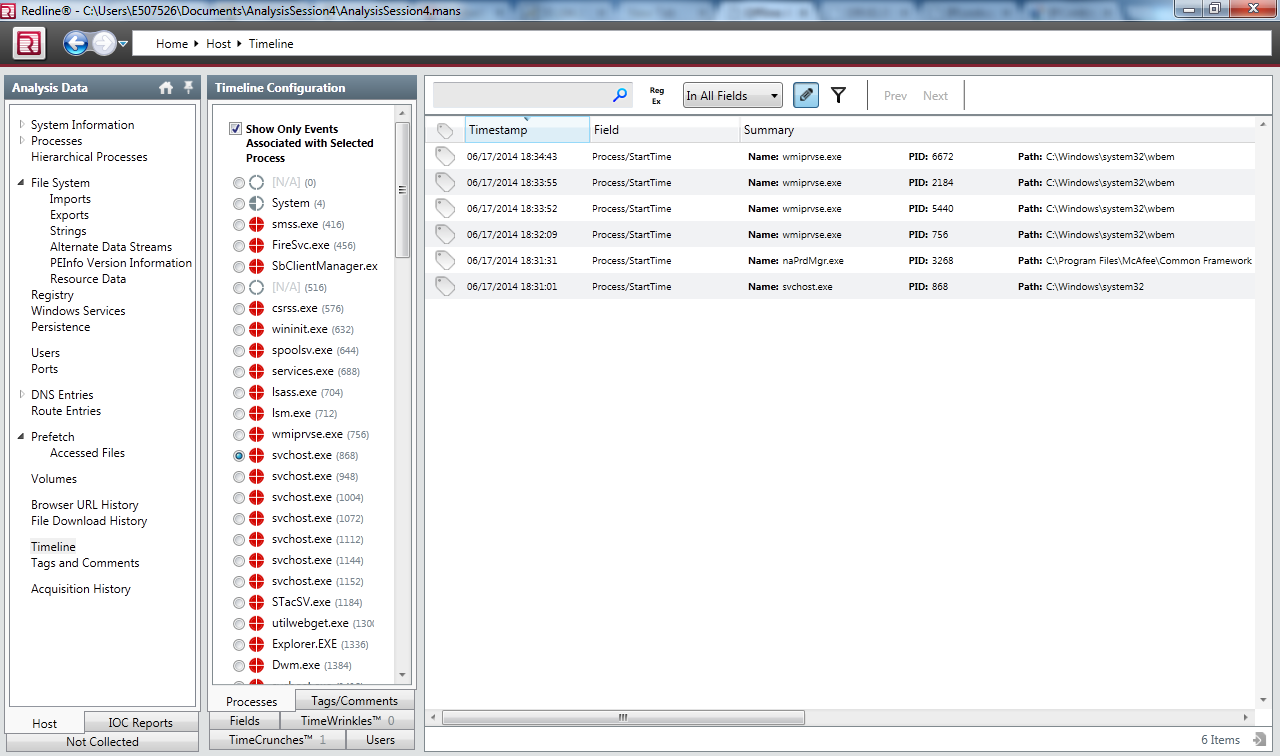 Redline: Timeline
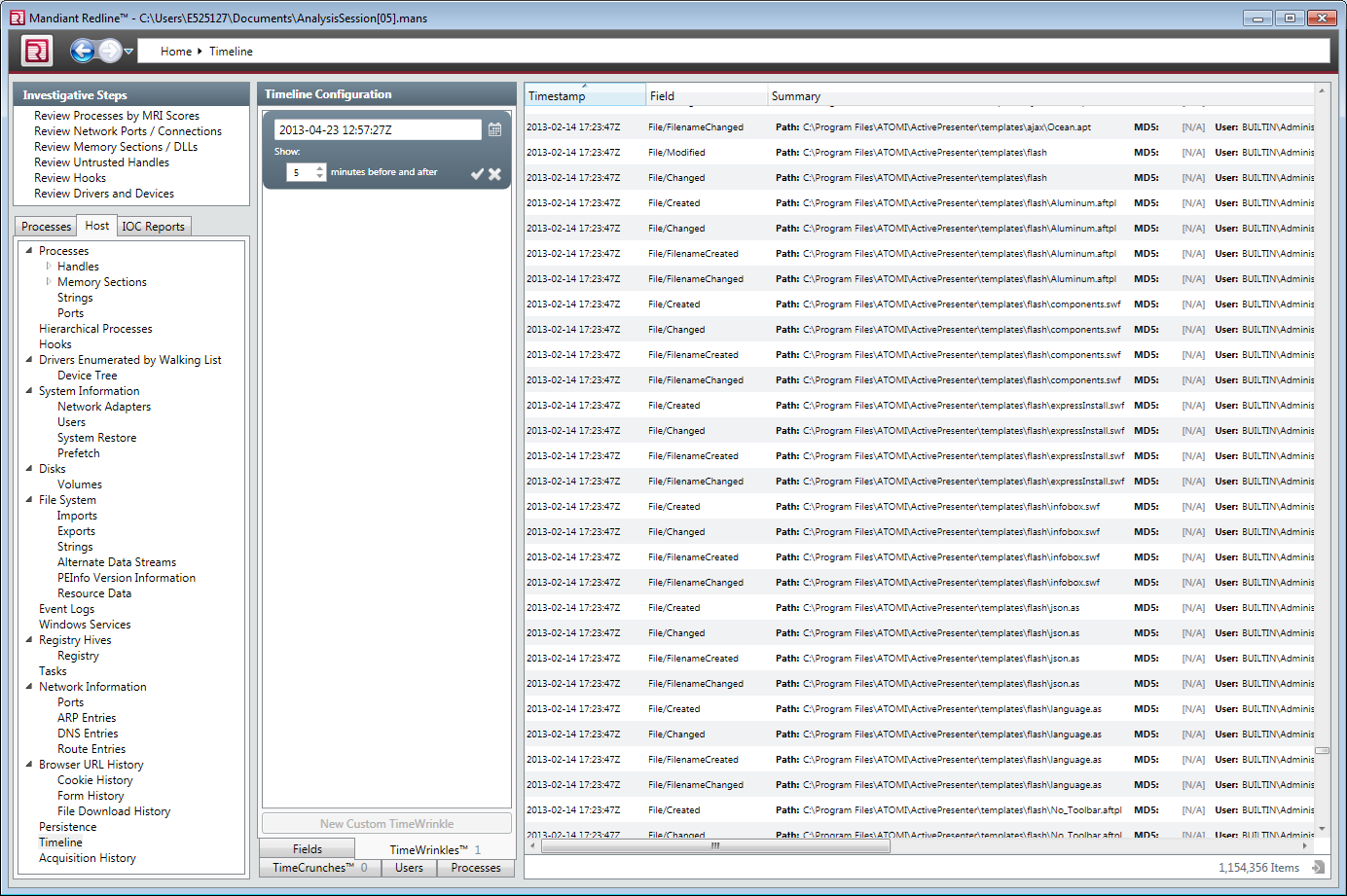 Redline: Time Wrinkles
HBGary Responder (Pro/CE)
Professional Tool
Very expensive
Yet not very well maintained in the last few years
Windows only
.NET written, supports only Windows images
‘Killer’ features
Digital DNA
automatic rating of suspicious processes
Visual ‘Canvas’ debugger
Supports the analysis of (unpacked) binaries
Replaced with CounterTack Responder Pro
| PV204 In-Memory Malware Analysis
38
HBGary Responder Pro -- DDNA
Examples of the ‘reasoning’ behind DDNA
Does the process communicate over TCP/IP?
Does it manipulate with registry?
Did the analysis reveal any known bad stuff (strings, IPs, mutexes?)
Does the process access any other process in the system?
Does it access some system-critical process?
Did the analysis find any evidence of obfuscation?
| PV204 In-Memory Malware Analysis
39
[Speaker Notes: Obsolete and unavailable at for a long time, but it had interesting features – and there’s a professional alternative already: https://www.gosecure.net/responder-pro

https://cdn2.hubspot.net/hubfs/150964/CounterTack_DDNA_SCMagazine_030117-1.pdf?t=1495723489966&__hstc=&__hssc=&hsCtaTracking=18aabc2a-88fc-46f2-9de8-4de89e22de86%7Cb02adedf-d309-4687-870d-eee1b1675455]
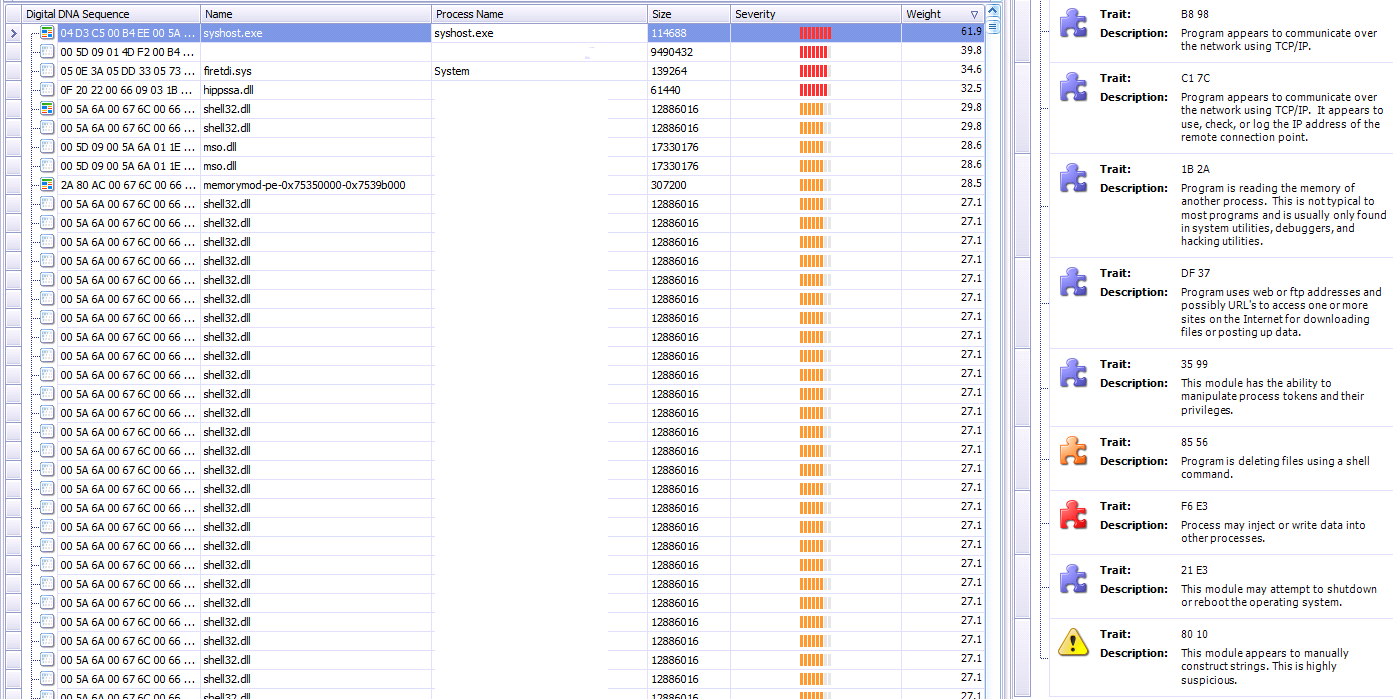 Responder Pro: DDNA
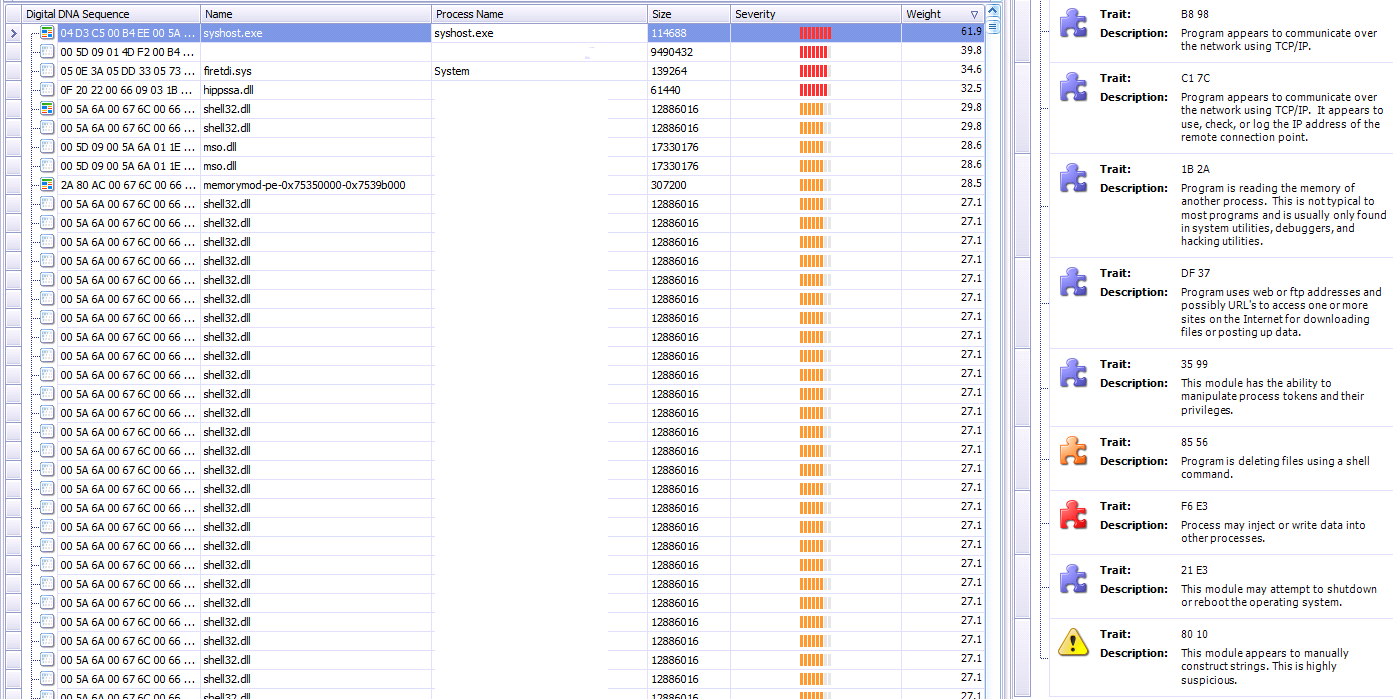 Responder Pro: DDNA
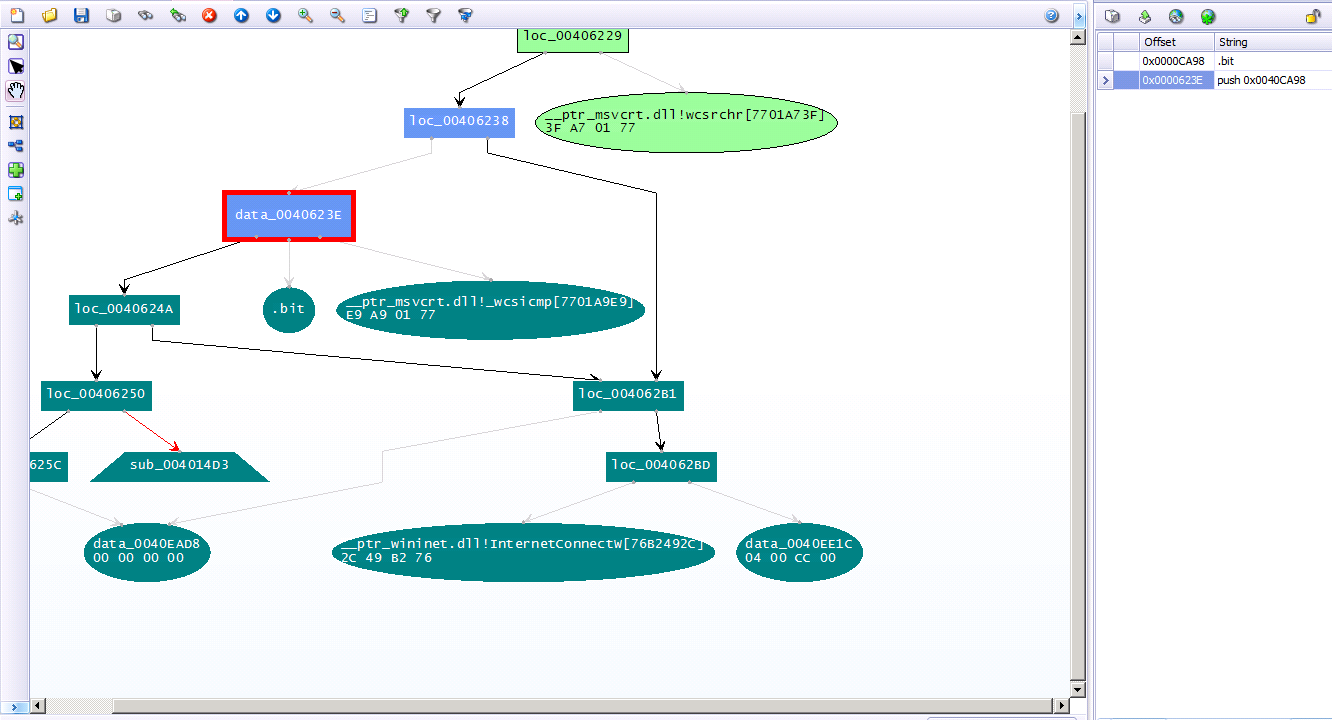 Responder Pro: Canvas
Volatility Framework
Open-source tool
GPL licensed
Written in Python
Available for variety of platforms (Linux, Windows, Mac OS)
Can be automated; many contributed plugins
Supports analysis of memory dumps from various OSs
Windows, Linux, MacOS, Android
Both 32-bit and 64-bit versions
Command-line driven
Two (experimental) web GUIs
Google Rekall
Another open source tool
Supported by Google
Included as a part of GRR (Google Rapid Response) agent
Originally based on the code of Volatility
Shared commands
Different architectural concepts
Proof-of-concept GUI
Better workflows
Discontinued since 2020
| PV204 In-Memory Malware Analysis
44
Additional Important Tools
Strings
Both *nix and Windows
Extracts strings information from the file
Can be used in cooperation with Volatility/Rekall
Beware of text encoding! (ascii, utf-8, …)
Foremost 
Forensic tool
Can extract various data files from an image (or process)
Images, executables, documents, …
| PV204 In-Memory Malware Analysis
45
Forensic analysis of RAM?
Are there any benefits?
Collecting forensic evidence
Executable images
PDF/Doc documents
Possible origin of the infection?
Images
URLs
Getting approximate timeline
Works better on servers (always online, higher uptime, way more RAM)
| PV204 In-Memory Malware Analysis
46
What to search for in Operating System?
Command & Control (C2) communication
Hidden processes
Process/DLL injection evidence
Non-standard/infamous binaries/mutexes
Open sockets and files
Registry records
Command-line history
Encryption keys!
| PV204 In-Memory Malware Analysis
47
Known Bad Mutexes
Conficker: .*-7 and .*-99
Sality.AA: Op1mutx9
Flystud.??: Hacker.com.cn_MUTEX
NetSky: 'D'r'o'p'p'e'd'S'k'y'N'e't'
Sality.W: u_joker_v3.06
Poison Ivy: )!VoqA.I4 (and 10 thousand others)
Koobface: 35fsdfsdfgfd5339
| PV204 In-Memory Malware Analysis
48
[Speaker Notes: http://hexacorn.com/examples/2014-12-24_santas_bag_of_mutants.txt]
Known Good Processes/Locations
| PV204 In-Memory Malware Analysis
49
Operational Security (OpSec)
Basics of OpSec
“Think before you act” mentality
Limited information sharing
Specifics of memory analysis
You can often upload acquired executables to VirusTotal
MD5/SHA1 of the dump is different from the executable
This doesn’t apply for documents/HTML pages!
However, incomplete binaries still can infect your system!
Running in VM or other OS is recommended
| PV204 In-Memory Malware Analysis
50
Recommended Analysis Process
Use Internet! (Google, VirusTotal, …)
Make notes!
What OS is being analyzed? (imageinfo)
Network connections? (+ whois records, …)
Processes (hidden, odd, non-standard; timestamps, …)
Mutexes (+ files open)
Dump processes when needed (OpSec!)
Strings (URIs, C-like strings %s %d, domains, …)
Summarize your findings in final report
| PV204 In-Memory Malware Analysis
51
More information
Web pages of this course
https://dior.ics.muni.cz/~valor/pv204
Additional resources
Public memory images for analysis
Reverse Engineering for Beginners (amazing PDF doc)
REMnux: All you need to start with RE
ContagioDump blog (for additional malware samples)
Malware Traffic Analysis (both traffic & samples)
| PV204 In-Memory Malware Analysis
52
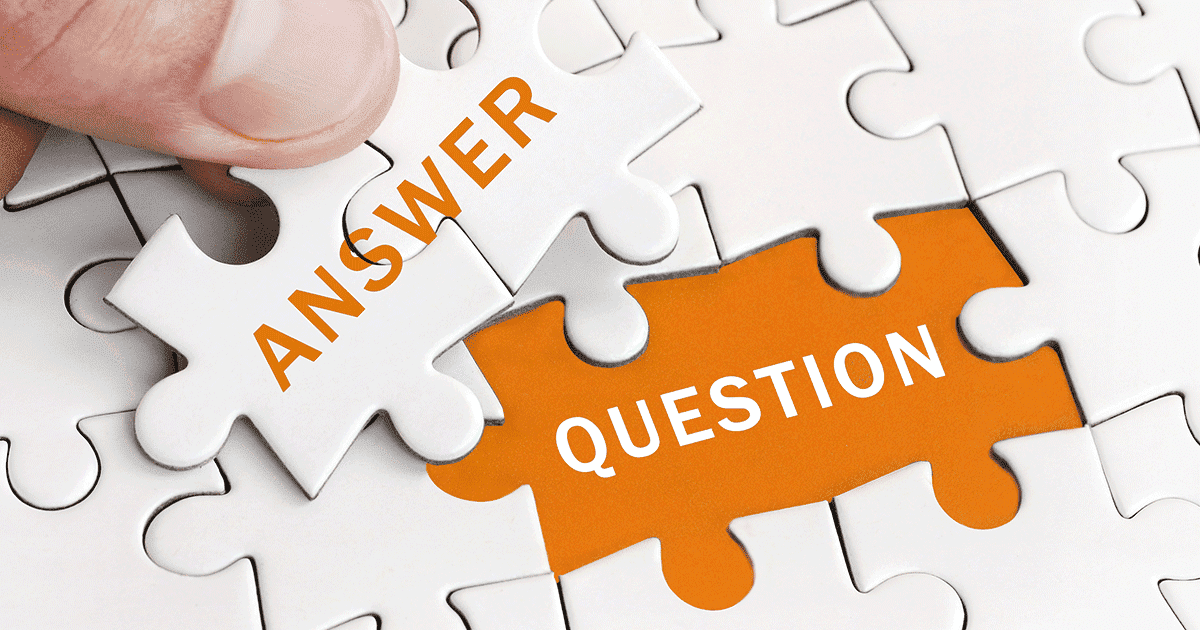 Thank you for your attention.
Answers & Questions
| PV204 In-Memory Malware Analysis
53
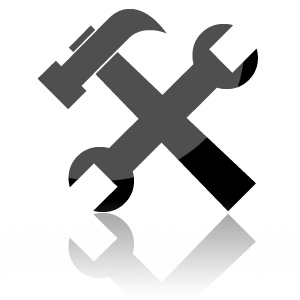 Lab
| PV204 In-Memory Malware Analysis
54
Lab Requirements
Oracle VM VirtualBox
And enough space on your hard drive (12 GB at least)
Volatility Framework
Version 2 (version 3 is available in the VM too)
Unix tools
strings, foremost
Your favorite text editor for notes
Voluntary:
Javascript/PDF analysis tools
| PV204 In-Memory Malware Analysis
55
Recommended Analysis Process
Use Internet! (Google, VirusTotal, …)
Make notes!
What OS is being analyzed?
Network connections? (+ whois records, …)
Processes (hidden, odd, non-standard; timestamps, …)
Mutexes (+ files open)
Strings (URIs, C-like strings %s %d, domains, …)
…
Summarize your findings in final report
| PV204 In-Memory Malware Analysis
56
Volatility2 Framework – cheat sheet
psxview (search for hidden processes)
apihooks
driverscan
ssdt / driverirp / idt
connections / connscan (WinXP, active network connections)
netscan (Win7, opened network sockets and connections)
pslist / psscan (process listing from WinAPI vs. EPROCESS blocks)
malfind / ldrmodules (code injection + dump / DLL detection)
hivelist (registry lookup and parsing) / hashdump
handles / dlllist / filescan (filelist / DLL files / FILE_OBJECT handles) 
cmdscan / consoles (cmd.exe history / console buffer)
shimcache (application compatibility info)
memdump / procmemdump / procexedump
| PV204 In-Memory Malware Analysis
57
Analysis: xp-infected.vmem
Recommended tools
Volatility, Rekall (or Redline)
Objectives:
Get familiar with memory of your first infected system
| PV204 In-Memory Malware Analysis
58
Analysis: win7_x64.vmem
Recommended tools
Volatility, Rekall (or Redline)
Objectives:
Get familiar with memory of Win7 x64 system
Can you see any differences from the previous sample?
| PV204 In-Memory Malware Analysis
59
Analysis: zeus.vmem
Recommended tools
Volatility, Rekall
Objectives:
Find suspicious network connections
Find process responsible for the network activity
Can you figure out what infections this
| PV204 In-Memory Malware Analysis
60
Analysis: zeus2x4.vmem
Recommended tools
Volatility, Rekall
Objectives:
Find suspicious network connections
Find process responsible for the network activity
Can you figure out what infections this
Can you dump the virus configuration?
| PV204 In-Memory Malware Analysis
61
Analysis: bob.vmem
Recommended tools
Volatility, Rekall, Foremost, Strings
Objectives:
Find suspicious network connections
Find process responsible for the network activity
Can you figure out what caused the infection?
Can you dump the initial source vector?
What known vulnerability (CVE) has been exploited?
| PV204 In-Memory Malware Analysis
62
More information
Web pages of this course
https://dior.ics.muni.cz/~valor/pv204
Additional resources
Public memory images for analysis
Reverse Engineering for Beginners (amazing PDF doc)
REMnux: All you need to start with RE
ContagioDump blog (for additional malware samples)
Malware Traffic Analysis (both traffic & samples)
| PV204 In-Memory Malware Analysis
63
Thank you for your attention.
Answers & Questions
| PV204 In-Memory Malware Analysis
64